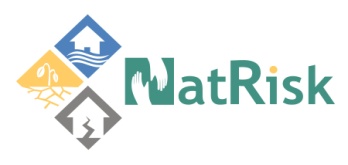 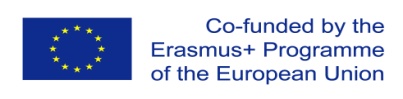 Development of master curricula for natural disasters risk management in Western Balkan countries
Overview of the first project year and future tasks
Milan Gocić
University of Niš
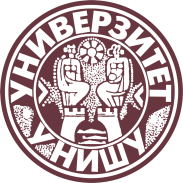 Second Steering Committee meeting/ 19th September 2017
Project number:  573806-EPP-1-2016-1-RS-EPPKA2-CBHE-JP
 
"This project has been funded with support from the European Commission. This publication reflects the views only of the author, and the Commission cannot be held responsible for any use which may be made of the information contained therein"
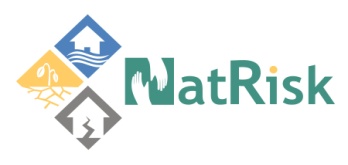 Development of master curricula for natural disasters risk management in Western Balkan countries
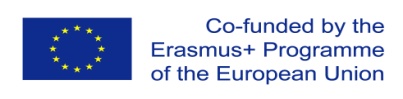 Workplan for project year 1
2
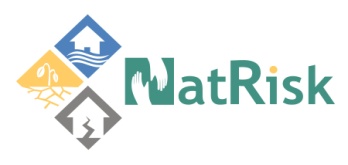 Development of master curricula for natural disasters risk management in Western Balkan countries
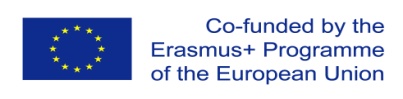 WP1 – COMPLETEDAnalysis of natural disasters needed to be managed in Western Balkan region
3
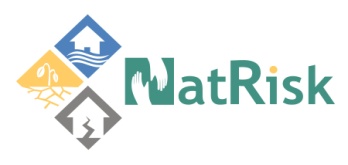 Development of master curricula for natural disasters risk management in Western Balkan countries
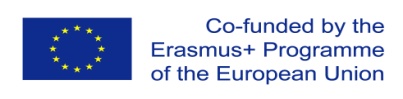 WP2 – to do listDevelopment of master curricula
4
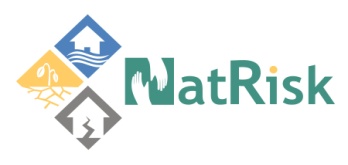 Development of master curricula for natural disasters risk management in Western Balkan countries
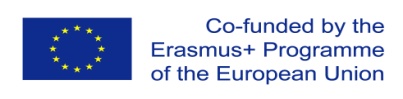 WP2 – to do listDevelopment of master curricula
5
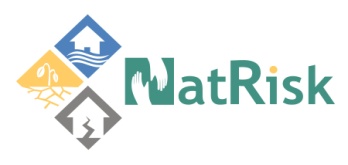 Development of master curricula for natural disasters risk management in Western Balkan countries
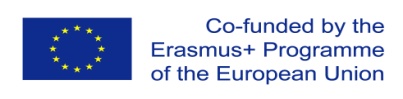 WP3 – to do list Development of trainings for citizens and public sector
6
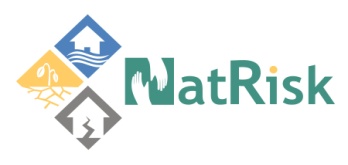 Development of master curricula for natural disasters risk management in Western Balkan countries
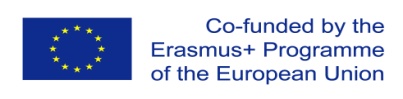 WP5 – to do list Quality assurance and monitoring
7
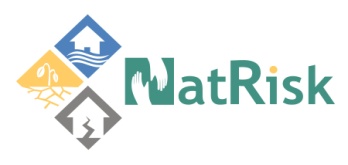 Development of master curricula for natural disasters risk management in Western Balkan countries
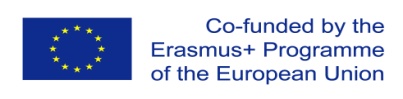 WP6 – to do listDissemination
8
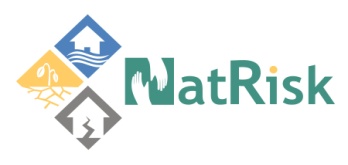 Development of master curricula for natural disasters risk management in Western Balkan countries
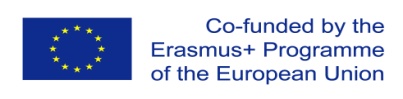 WP7 – to do listExploitation
9
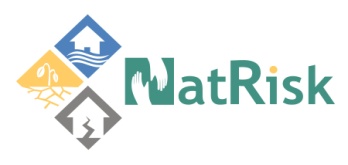 Development of master curricula for natural disasters risk management in Western Balkan countries
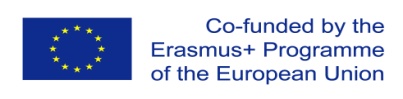 WP8 – to do listProject management
10
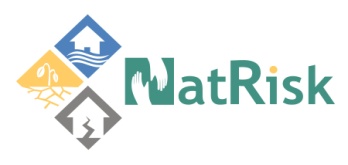 Development of master curricula for natural disasters risk management in Western Balkan countries
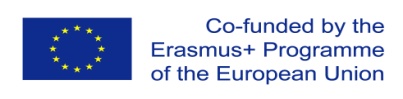 Reports to coordinator
Report from the Kick-off meeting 
Reports from the meetings of the SC, PMC, QAC to be done by the host institution (2 per year) 
Reports from the study visits and workshop to be done by the host institution (6 reports in total) 
Reports from staff training sessions (5 reports in total - each one from the EU trainers) 
Activity reports - each partner in the project will sent these on every 3 months during the project implementation.
11
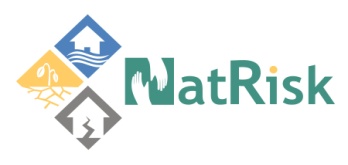 Development of master curricula for natural disasters risk management in Western Balkan countries
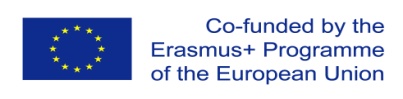 Reports to coordinator
12
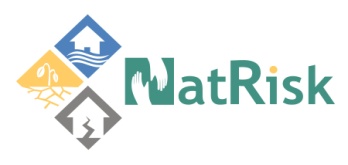 Development of master curricula for natural disasters risk management in Western Balkan countries
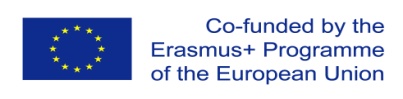 Administrative and financial issues
Grant Agreement – signed (17 November 2016)
Partnership Agreement – signed (December – March) and sent to EACEA (14 March 2017)
Coordinator contact person – changed (08 February 2017)
Robert Gordon University withdrawal – done (23 February 2017)
VAT Certificate that can be used in order to request a tax exemption for the purchase of equipment or services - obtained (03 March 2017)
Amendment to Partnership Agreement - done  (03 March 2017)
First instalment of first pre-financing  - done (March 2017)
Request for an amendment to the partnership composition by changing one beneficiary by the other (VSUP -> University of Banja Luka) – done (July 2017)
13
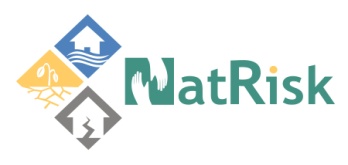 Development of master curricula for natural disasters risk management in Western Balkan countries
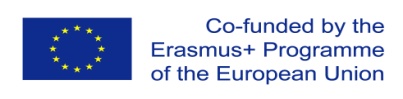 Project issues
Visual identity: project logo, promotiaonal material, project web site, project platform – created (December 2016)
Kick-off meeting - organised (14-16 December 2016)
Minutes on the kick-off meeting and evaluation report – written (December 2016)
12 Work Progress Reports – written (February 2017)
Work Progress Summary Report – written (February 2017)
Quality control plan – written (February 2017, updated August 2017)
Dissemination plan – written (March 2017, updated August 2017)
Sustainability plan (academic and financial) – written (March 2017, updated August 2017)
14
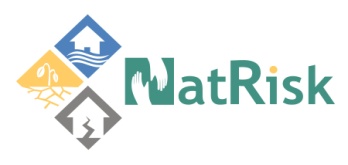 Development of master curricula for natural disasters risk management in Western Balkan countries
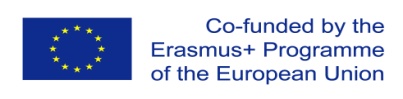 Project issues
Guidelines on the project management and reporting – written (March 2017, updated August 2017)
Report on master curricula best practices in EU partners – written (March 2017)
Report on natural disasters in WB countries - written (March 2017)
Tendering procedure – started (March and April 2017)
3059 questionnaires in WB countries – collected (March 2017)
Workpackage self-assessment reports - written (March 2017)
Workshop in Vienna – organised (April 2017)
First SC, PMC and QAC meetings – organised (April 2017)
15
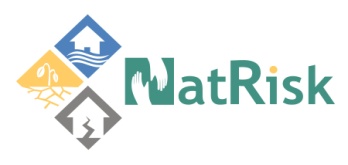 Development of master curricula for natural disasters risk management in Western Balkan countries
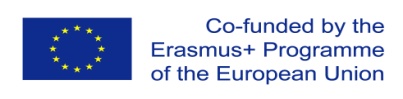 Project issues
6 Reports on trainings and study visits – written (July 2017)
12 Work Progress Reports – written (April 2017)
Work Progress Summary Report – written (April 2017)
Catalogue of competencies – written (April 2017)
Report on master curricula best practices in EU partner countries – written (April 2017)
Survey of citizens’ and public sector awareness written – written (April 2017)
12 Work Progress Reports – written (July2017)
Work Progress Summary Report – written (July 2017)
Catalogue of courses – written (August 2017)
16
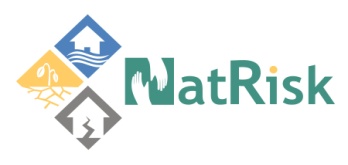 Development of master curricula for natural disasters risk management in Western Balkan countries
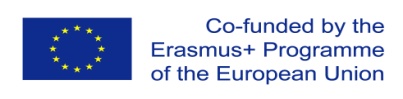 Further project issues
Organisation of training and study visit in Messina (September 2017), Vienna (November 2017)
Second Financial and Technical reports – October 2017
Work Progress Reports – October 2017
Work Progress Summary Report written – October2017
Tendering procedure finished and laboratories equipped – December 2017
Create course content and syllabi - December 2017
Create promotional material for trainings in WB countries – December 2017
Create plans for trainings – December 2017
Create materials for trainings – February 2018
17
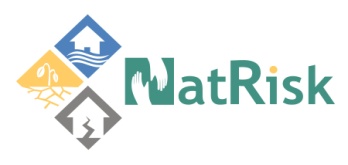 Development of master curricula for natural disasters risk management in Western Balkan countries
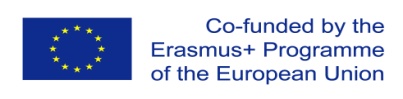 Further project issues
Organization of inter-project coaching – March 2018
Organization of SC, PMC and QAC meetings – March 2018
Accreditation of MsC – March 2018
Creation of progress reports (technical, financial and SMS) – 14 April 2018
Several promotional and informative events organised and/or participated in 
Project promoted through media
18